你所不知道的
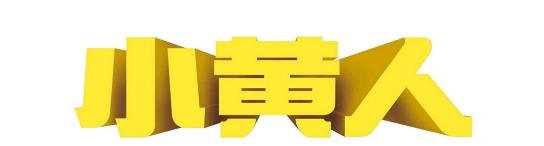 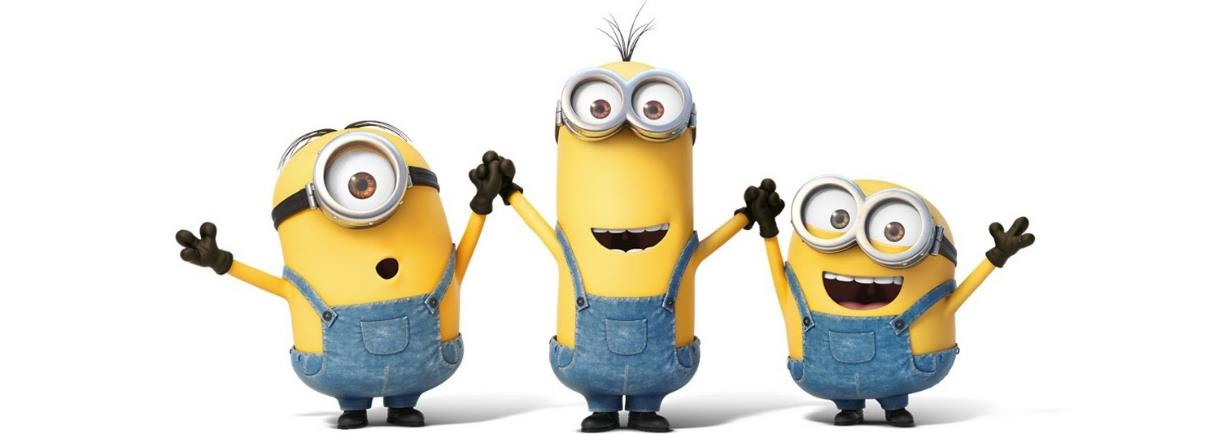 1
电影里的彩蛋
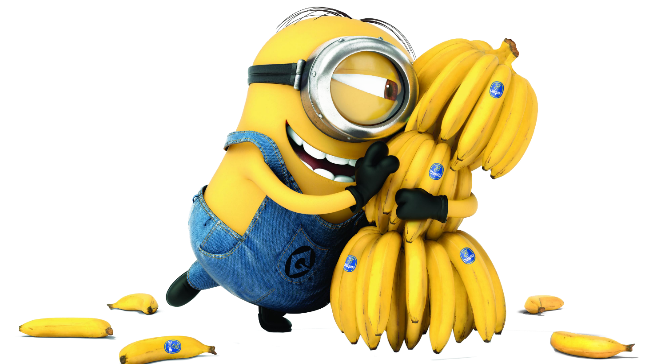 这次的主角
这是讲述小黄人历史的电影。小黄人是一种奇特的生物，他们和人类一样，是从海洋里来。但是，小黄人没有进化也没有老化。
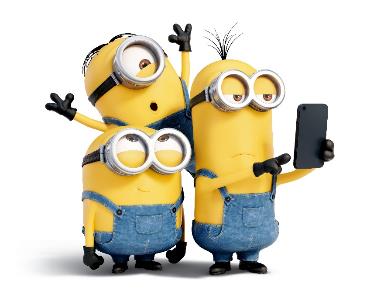 KEVIN
凯文
STUART
BOB
斯图尔特
鲍勃
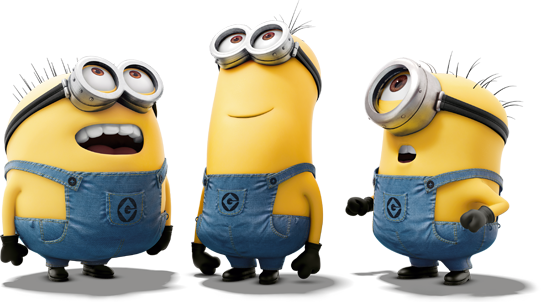 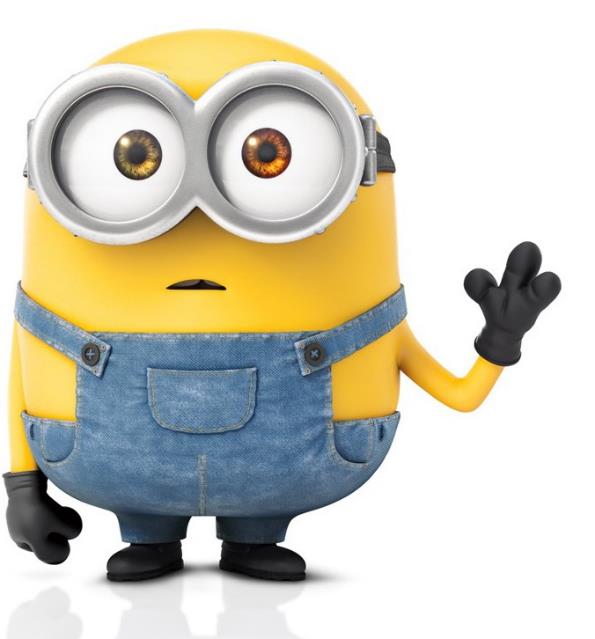 BOB
虹膜异色症
小黄人鲍勃两只眼睛是不同颜色，医学上称为虹膜异色症。
KEVIN
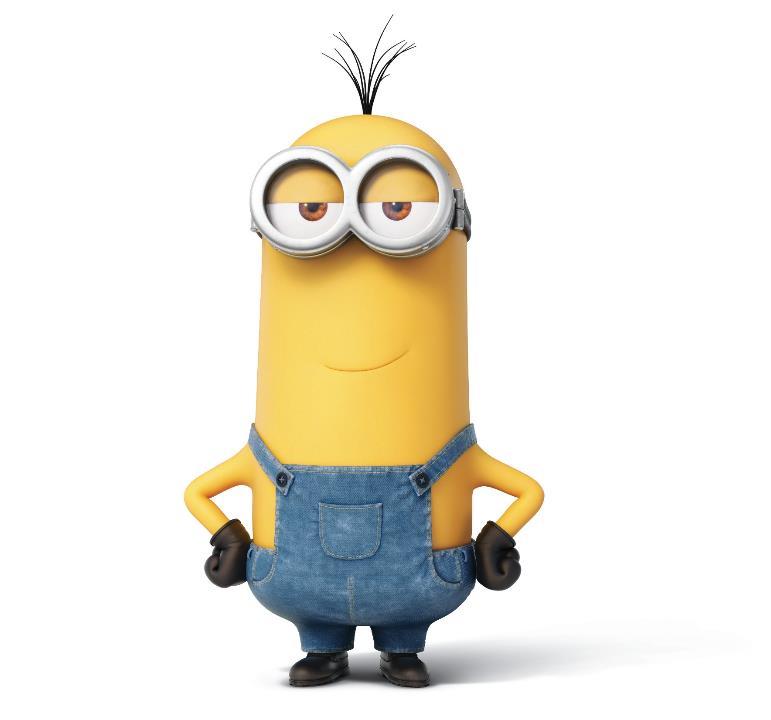 KEVIN
巨黄人
影片中的凯文是真正的主角和英雄，但在影片中他的牛仔裤只能放大，却不能缩小。
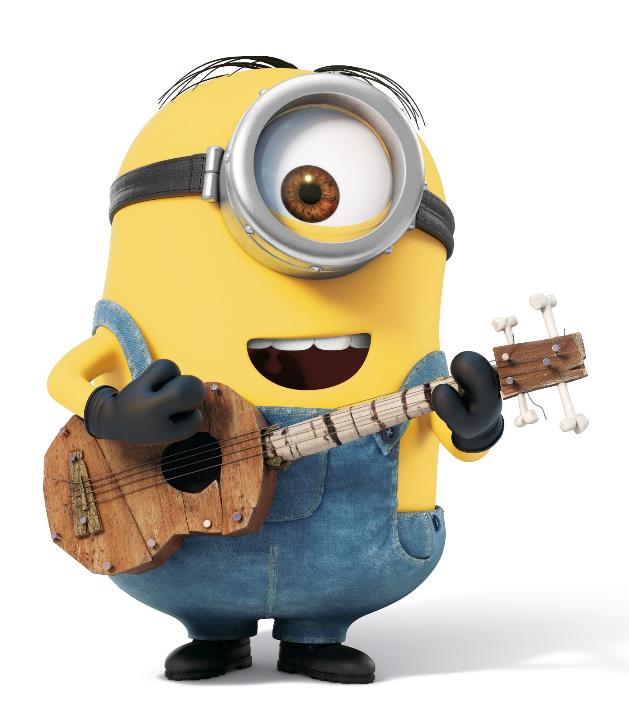 STUART
斯图尔特
影片结尾处小黄人Stuart用吉他演奏了范·海伦的歌曲Eruption。但影片的背景年份为1968年，而Eruption的发表时间为1978年，说明Stuart比范·海伦提早十年演唱了这首歌曲。
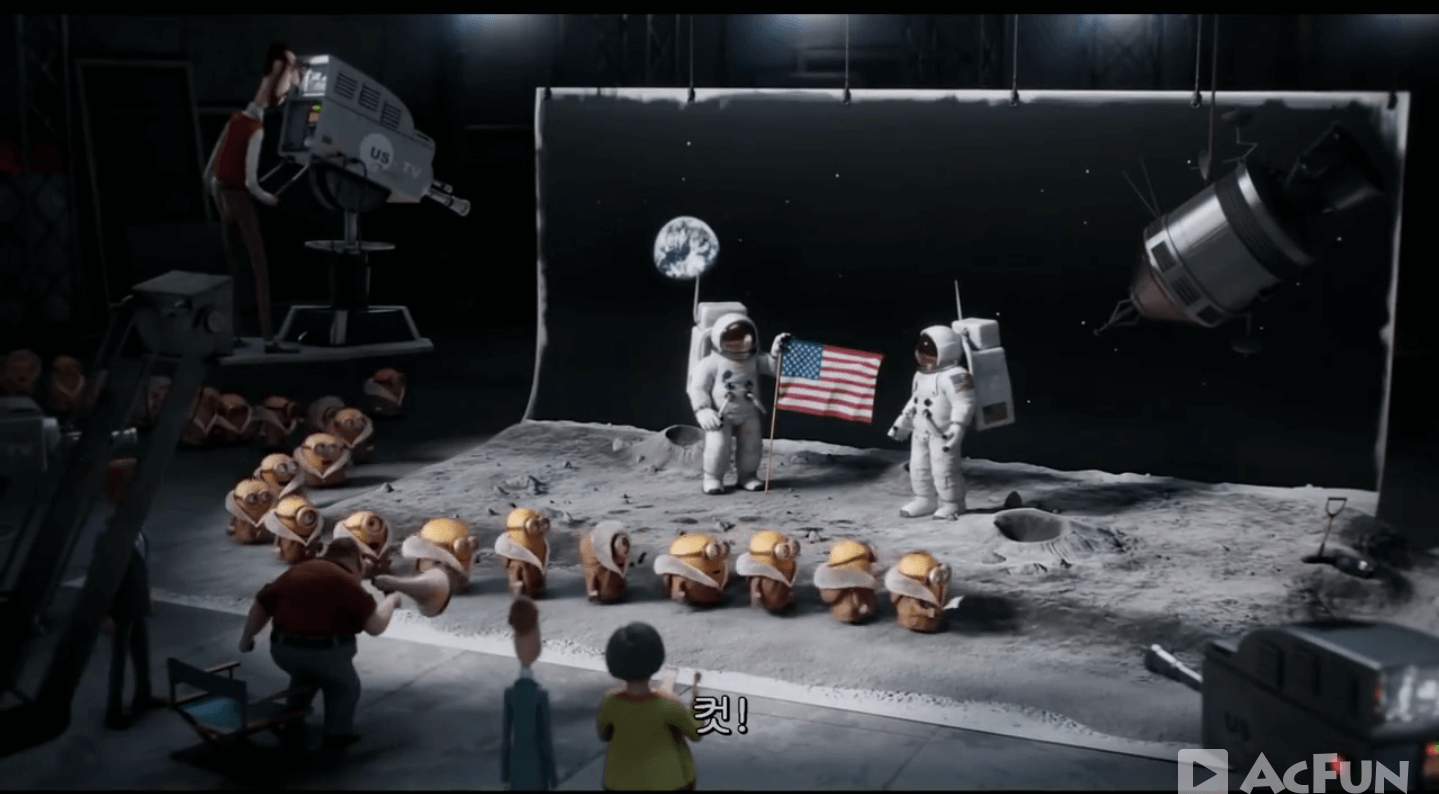 登月骗局
影片自黑1969年美国登月，小黄人经过登月拍摄作假现场。
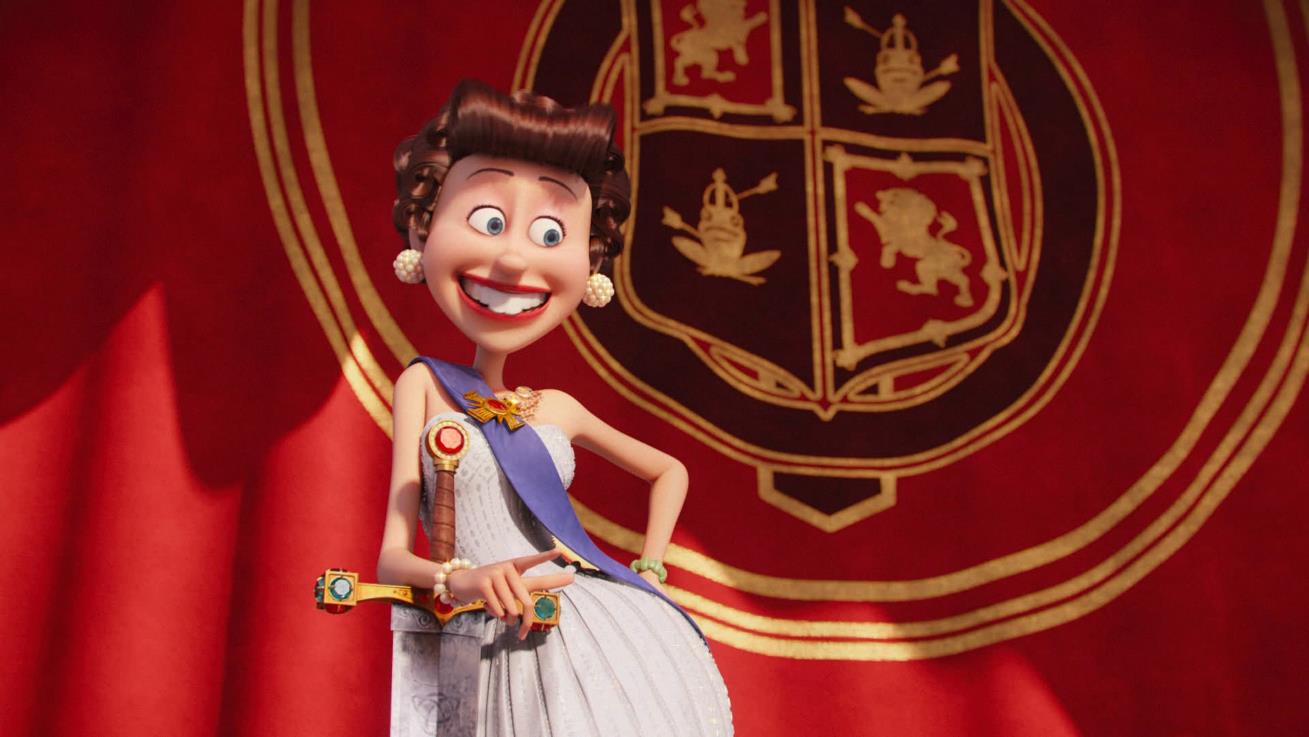 石中剑
影片鲍勃拔出石剑被封为国王，来源于石中剑的传说，凡是能拔出此剑而且生于英格兰的人就是英格兰全境的国王，后来亚瑟拔出此剑，被拥为亚瑟王。
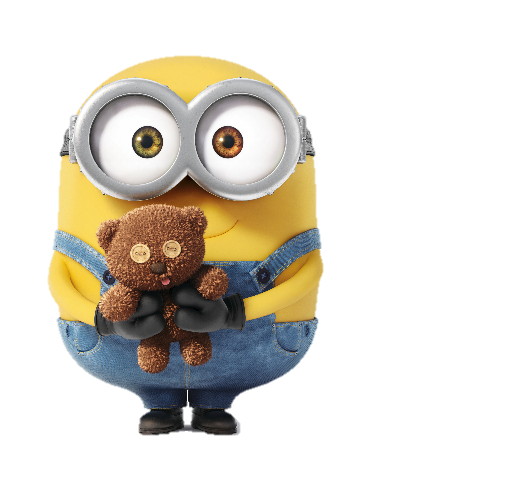 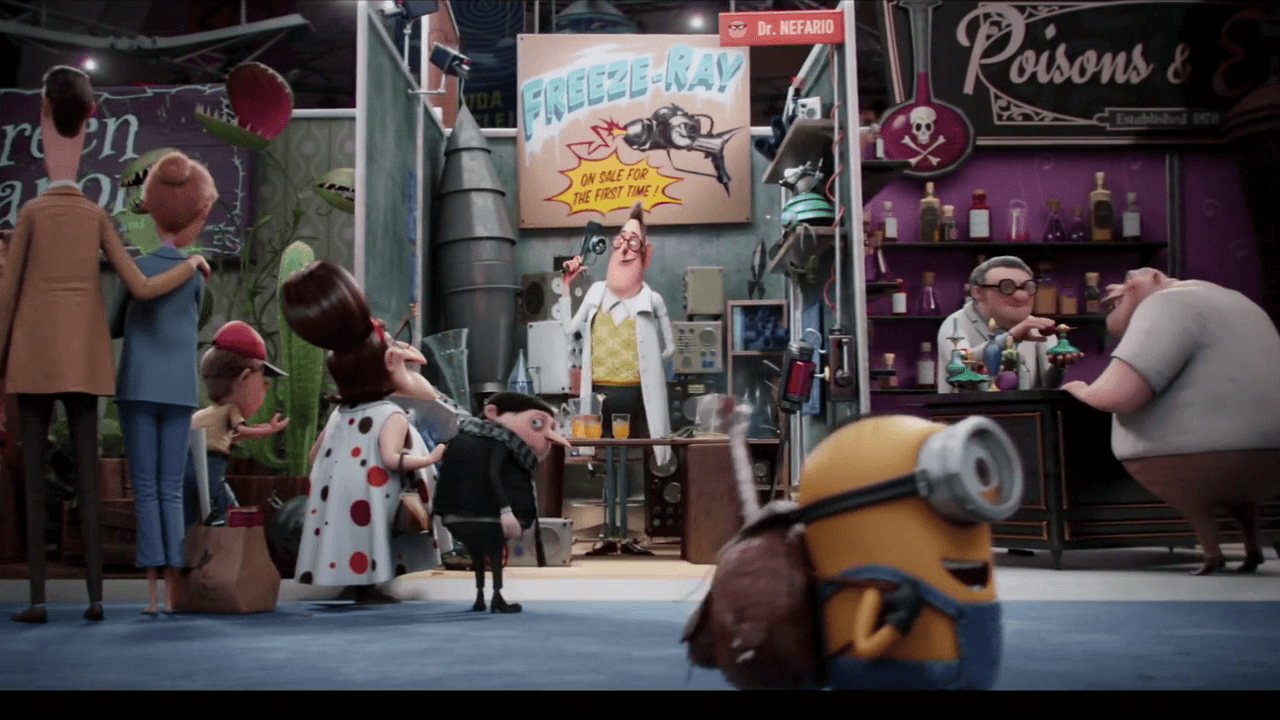 格鲁出现
影片25分48秒时，格鲁和他妈妈出现。奈安内博士正在向年轻的格鲁展示他的最新发明——冷冻射线枪。
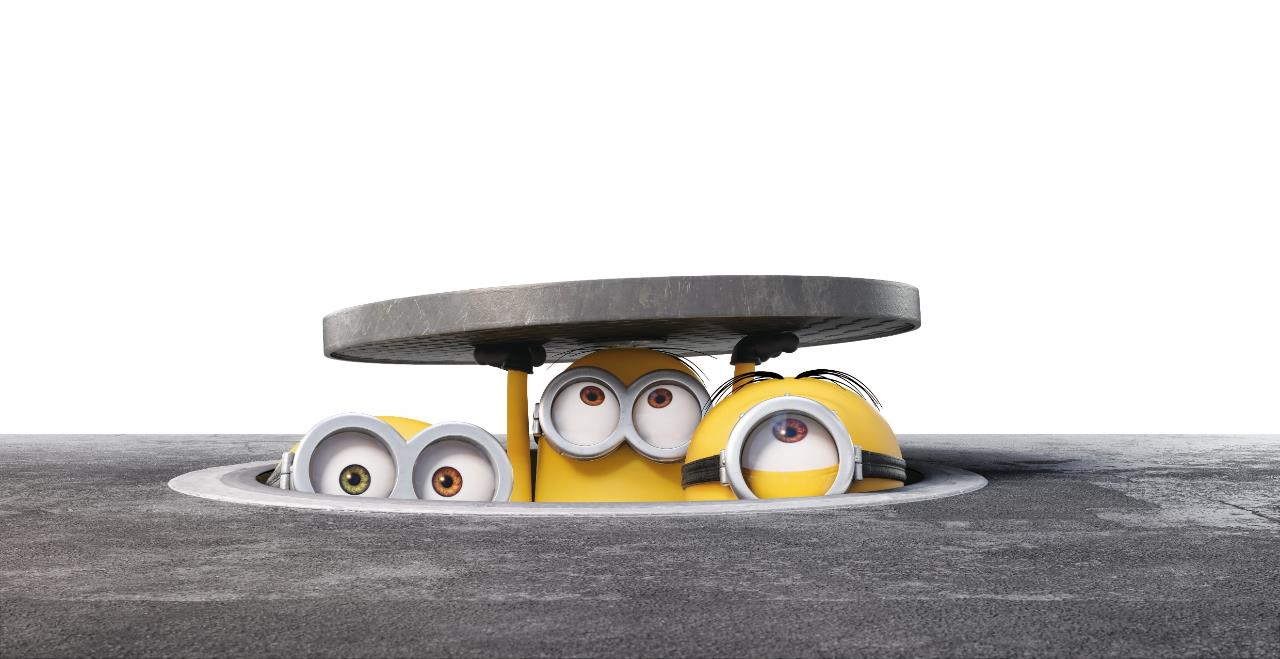 其他彩蛋
吐槽英国人喝下午茶
结尾彩蛋
竞选广告
下午茶
结尾所有角色互动
纽约码头的广告
2
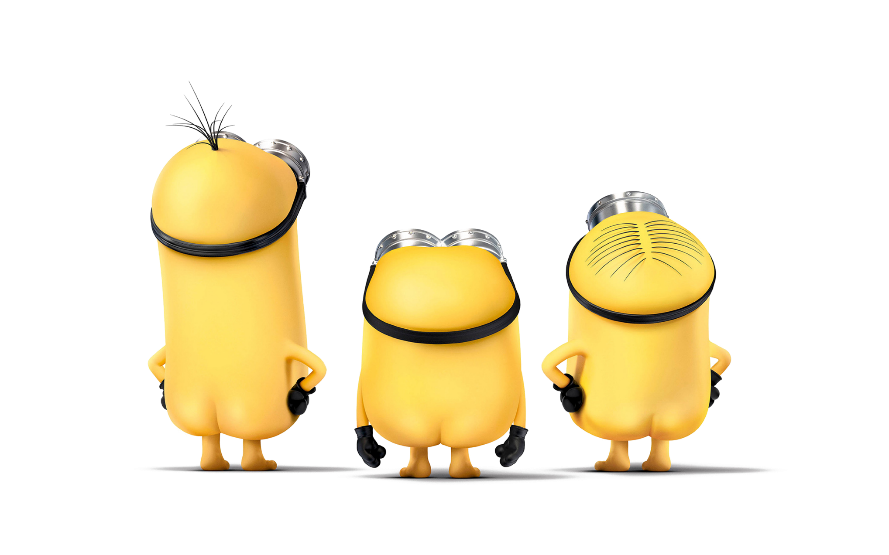 电影外的花边
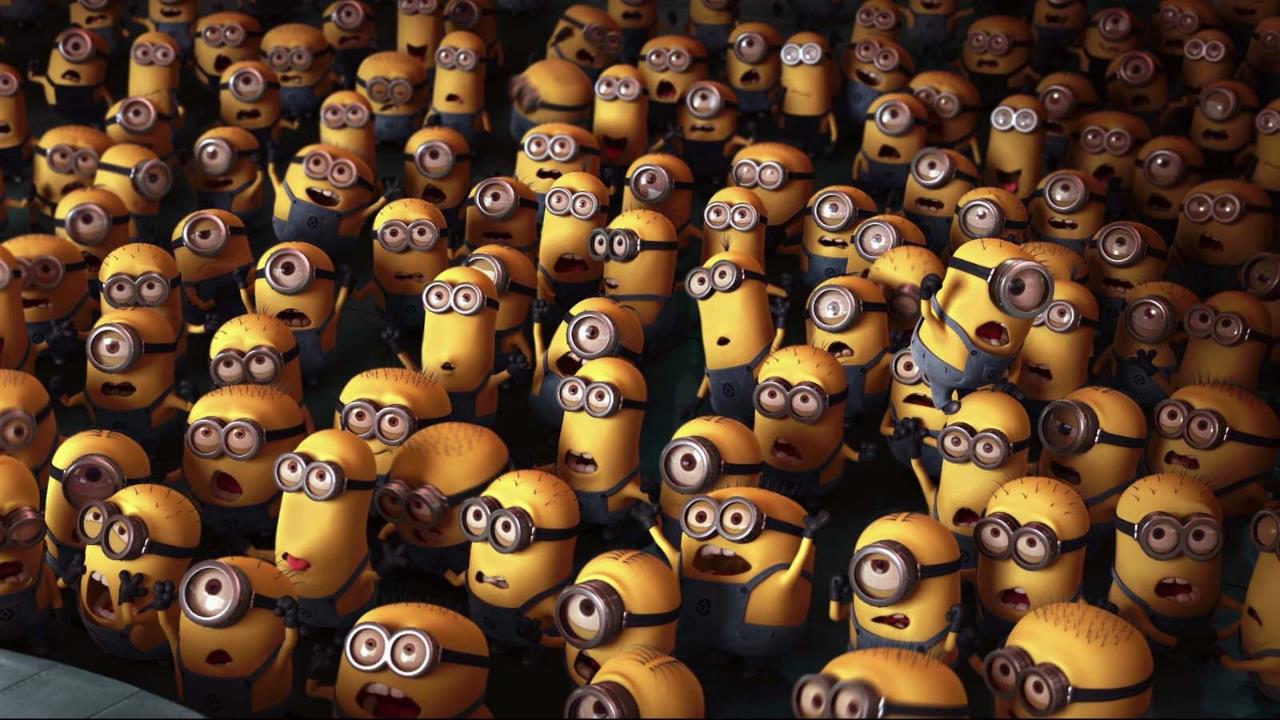 皮艾尔·柯芬
片中899个小黄人配音都由导演皮艾尔·柯芬一个人亲自配音。
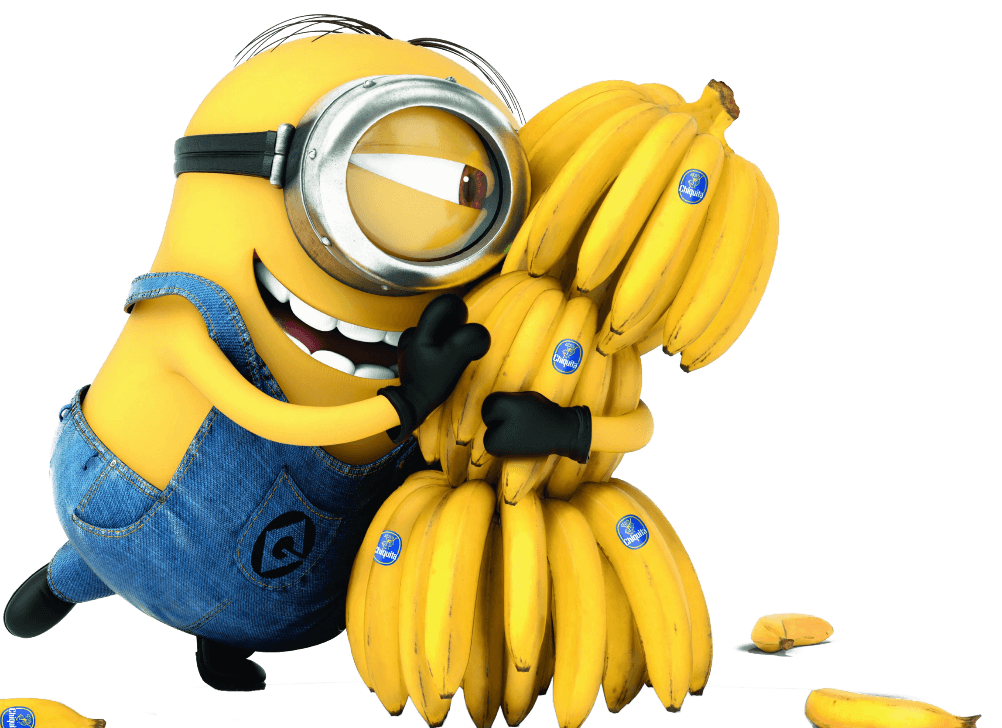 小黄人语言
小黄人语，源于世界各地语言。包括英语、西班牙语、德语、法语、意大利语、葡萄牙语等。
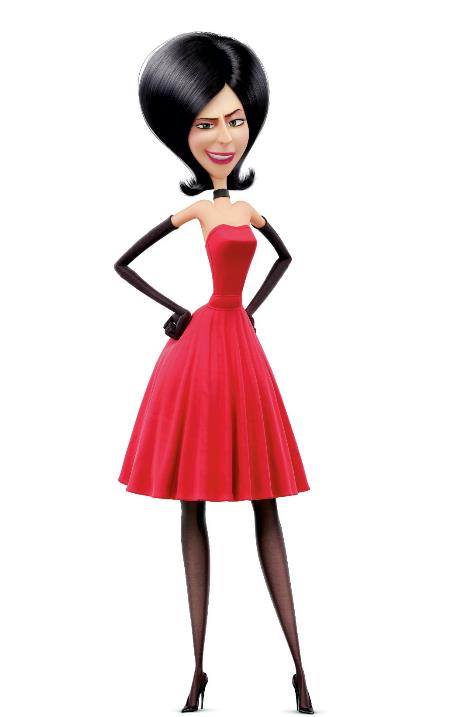 桑德拉·布洛克
这是桑德拉·布洛克第一次在电影里面演坏人。
美国电影女演员。代表作包括《生死时速》   《地心引力》
《弱点》          《假结婚》
《撞车》等
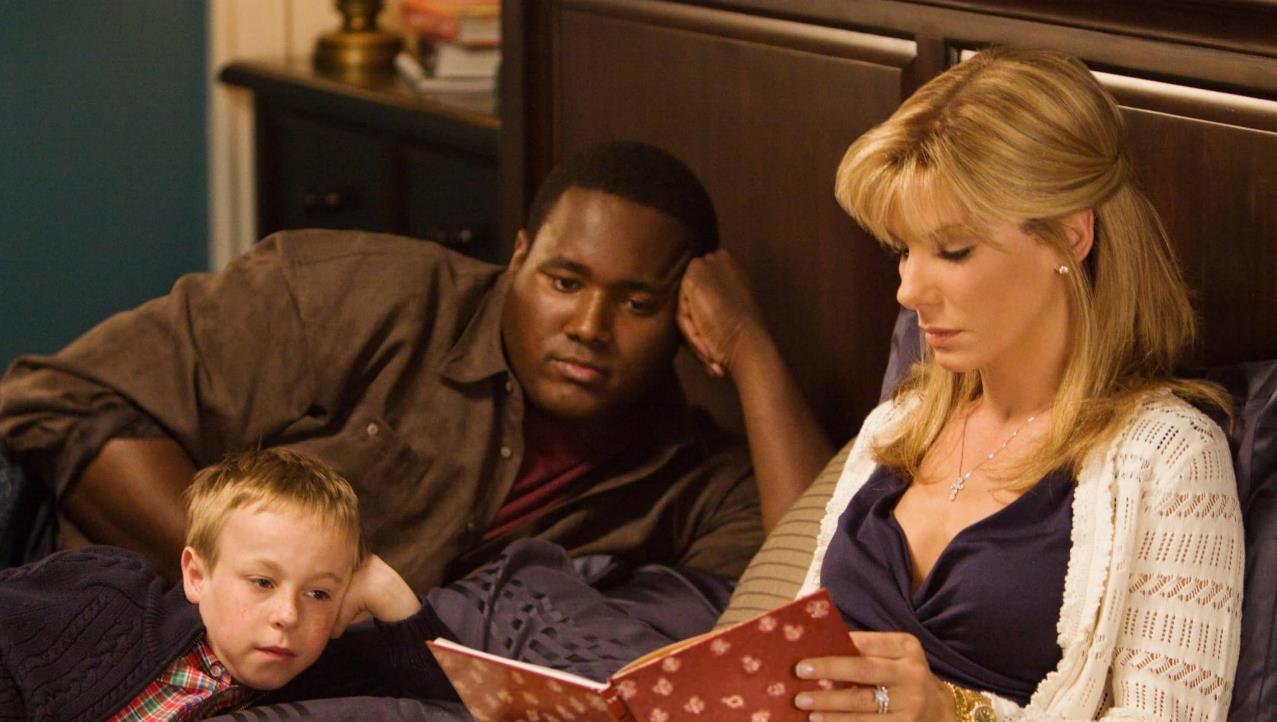 《弱点》
桑德拉·布洛克
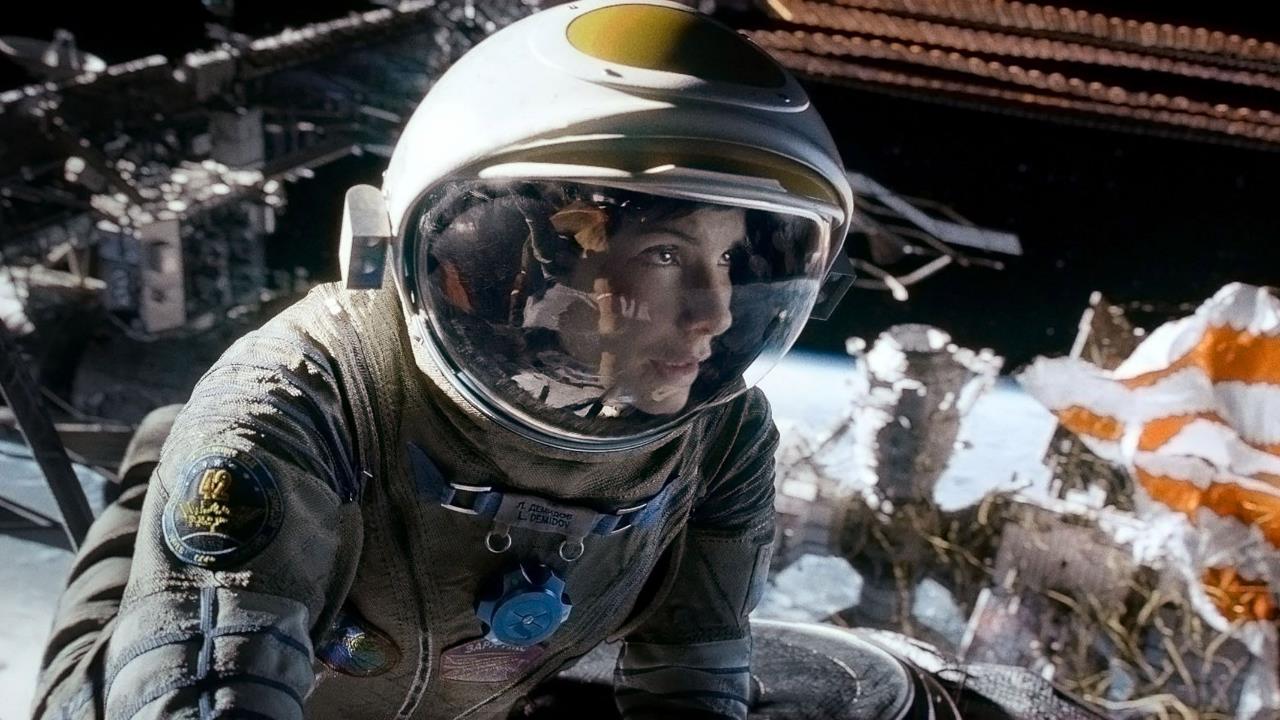 《地心引力》
桑德拉·布洛克
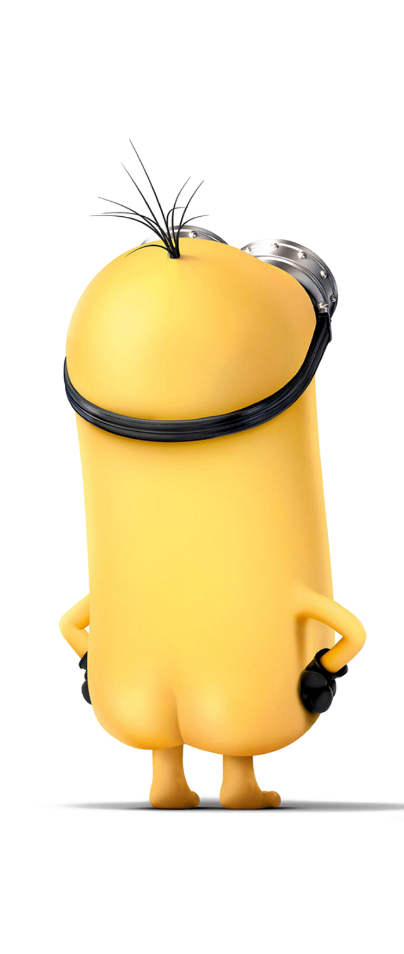 裸露癖好
小黄人无三点，但对露胸非常恐惧。裸露尺度是露臀>露胸。
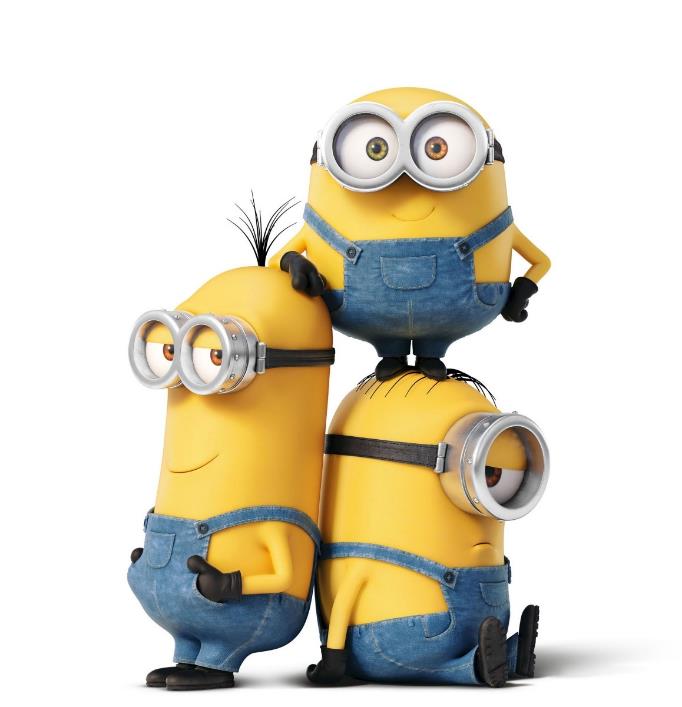 片头曲
影片片头曲是由小黄人演唱的《Happy Together》，1997年王家卫导演《春光乍泄》也用作主题曲。
3
电影外的脑洞
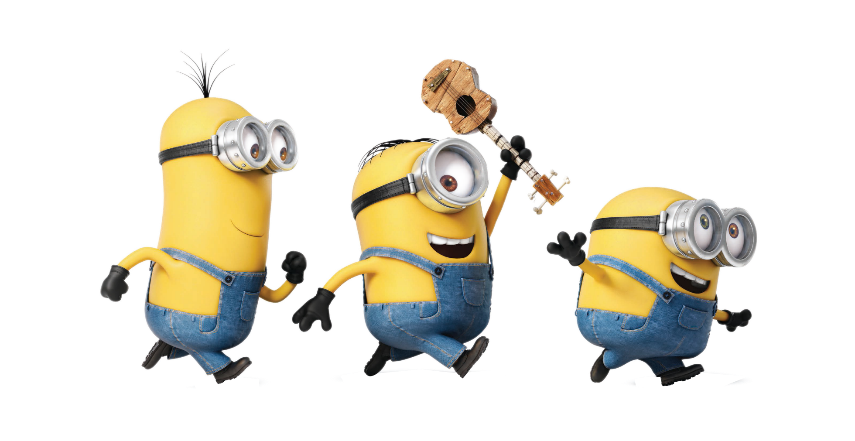 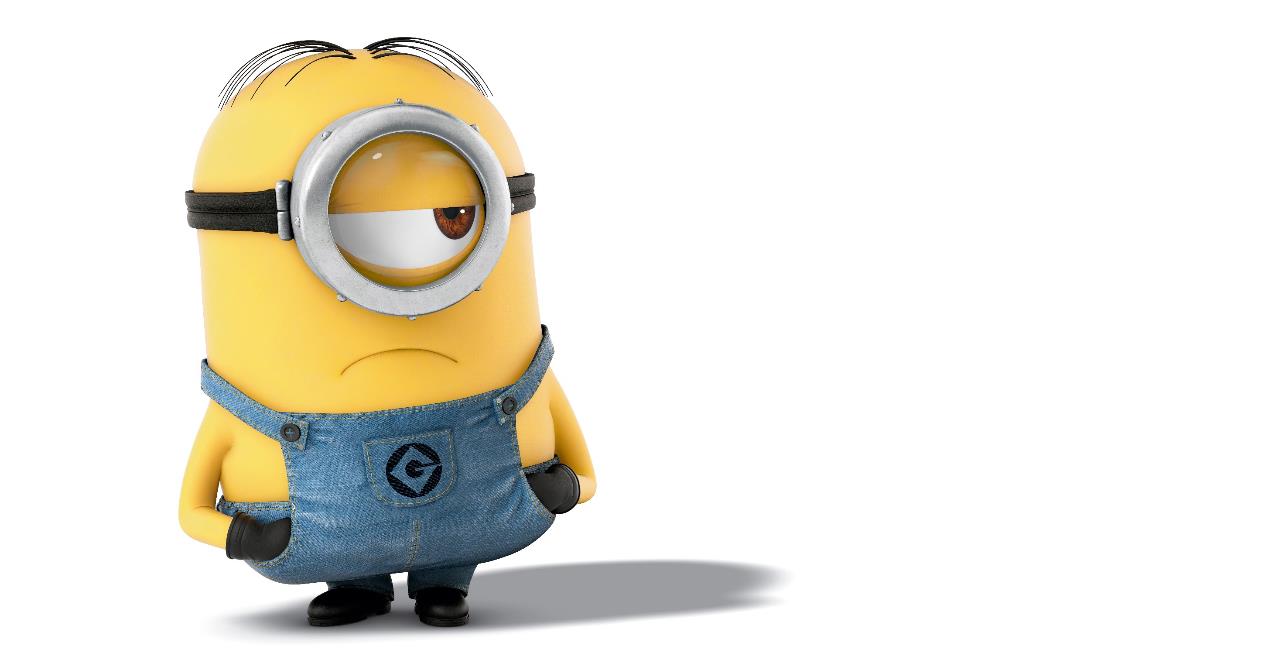 你们没有肩如何穿背带裤？
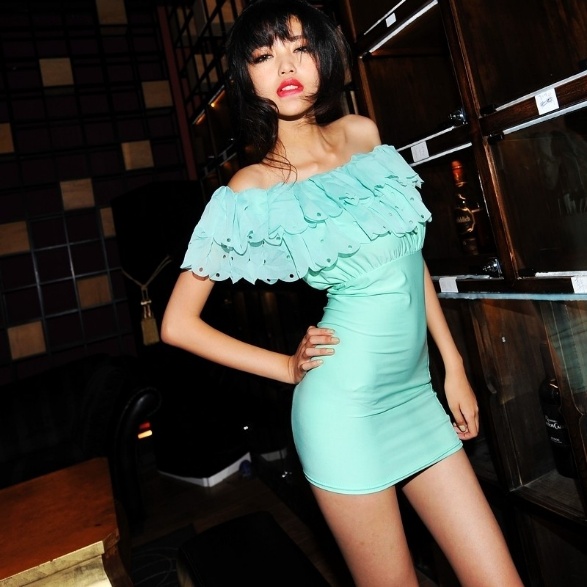 鲍渤回答
请参考人类女性的一字裙，我们不是没有肩，是太胖。另外我们并不需要带子，因为全靠身体撑着。

BA!NA!NA
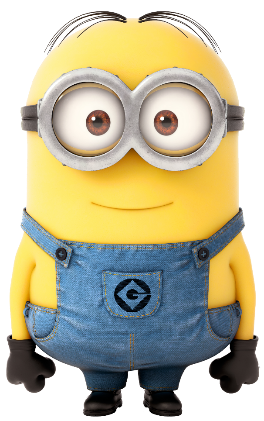 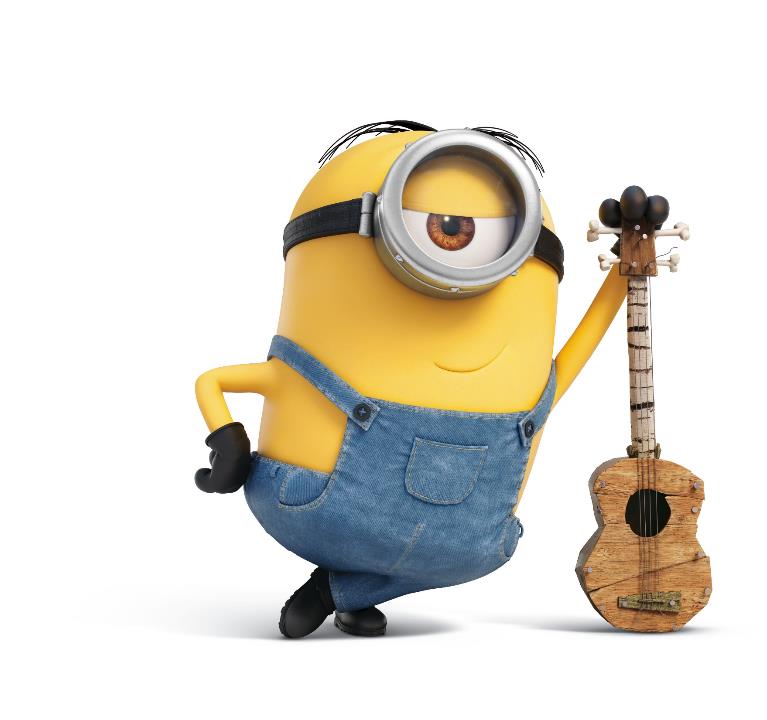 你们没有耳朵如何带眼镜？
凯文回答
后面有带子绑着
BA!NA!NA
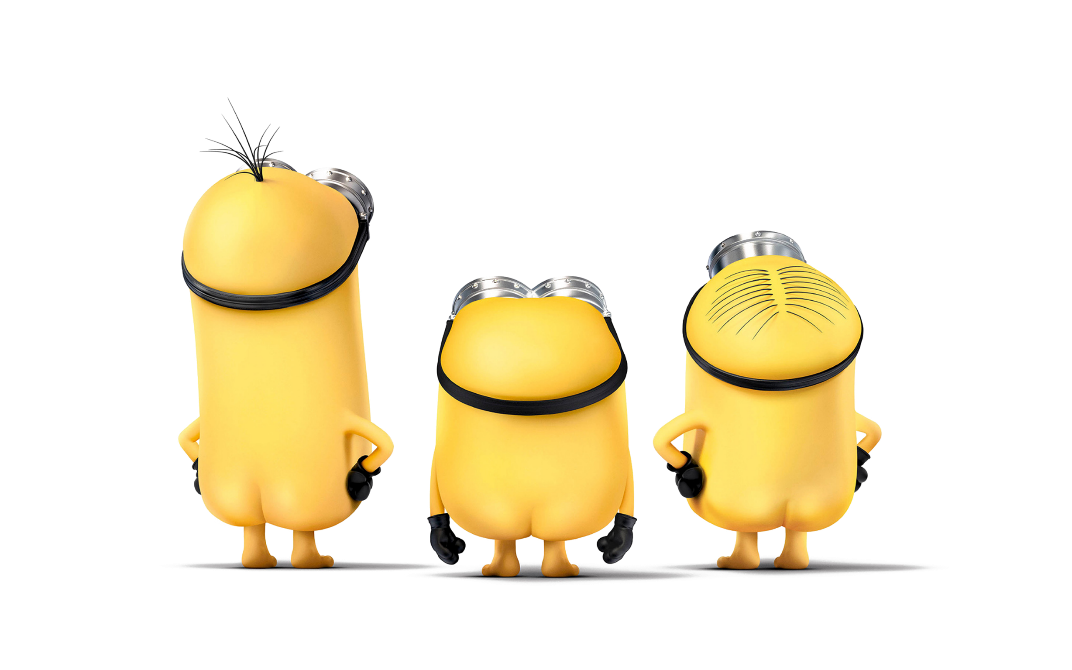 你们有女人吗？
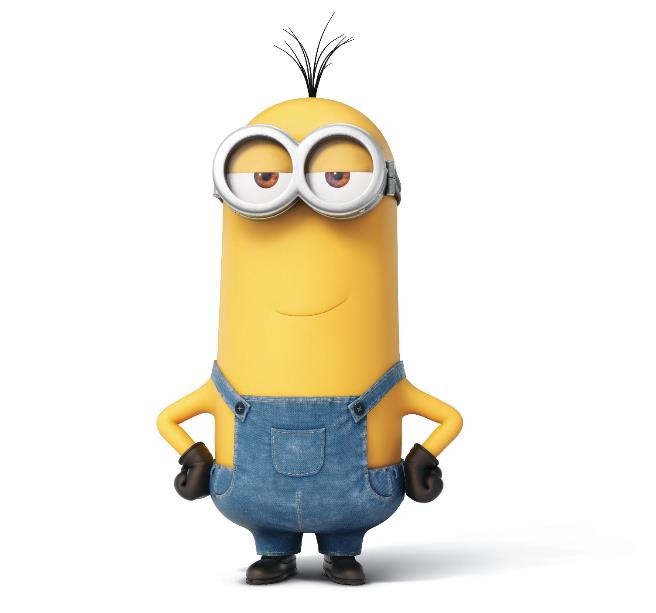 凯文回答
我们不需要女人
BA!NA!NA
你们是什么味道？
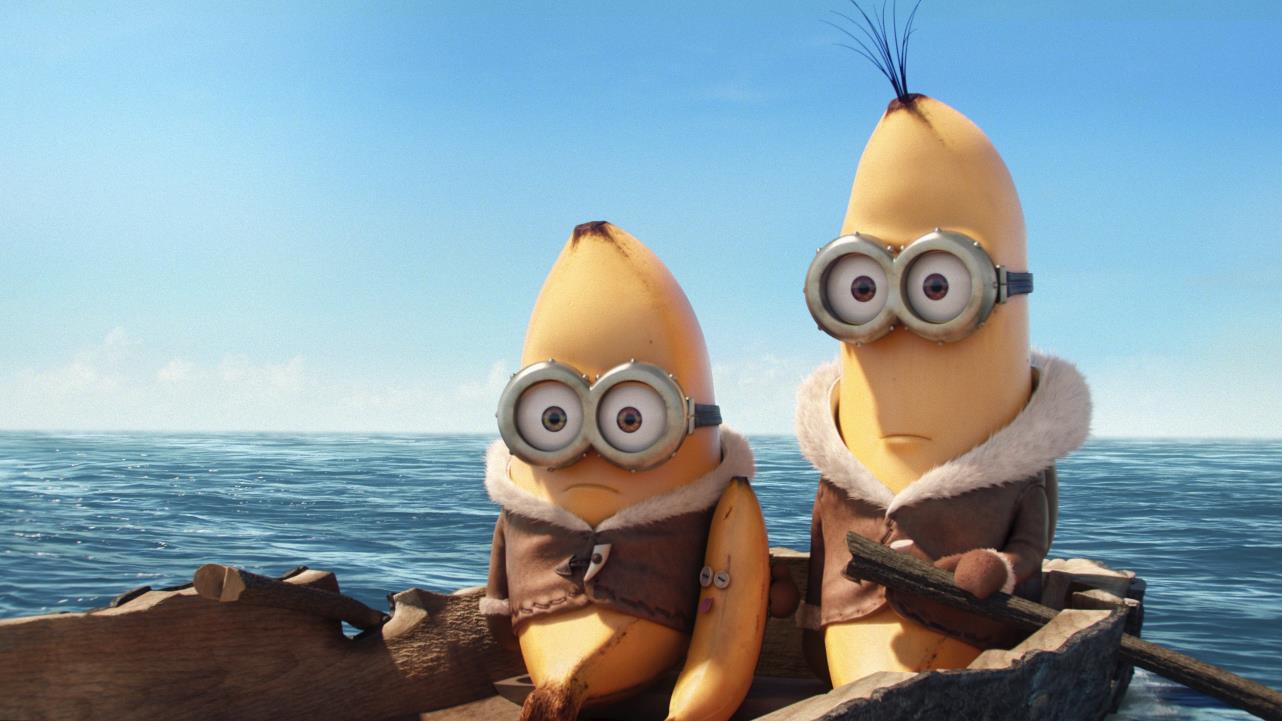 看图回答
香蕉味
BA!NA!NA
你最喜欢那幅画？
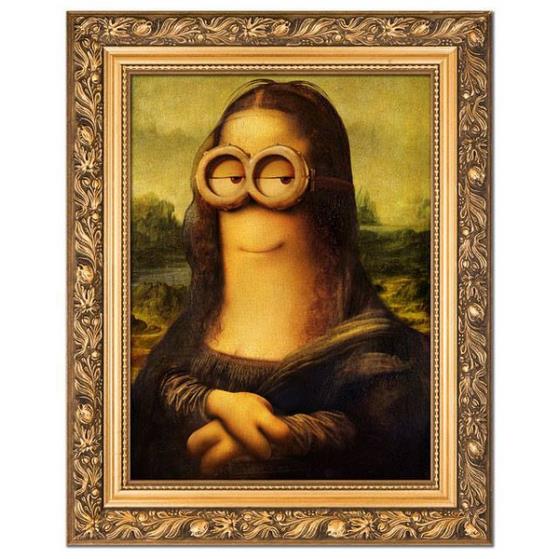 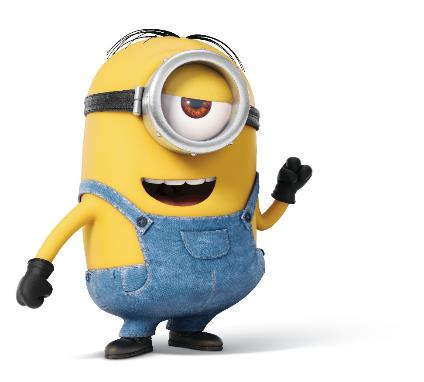 你们相互爱对方吗？
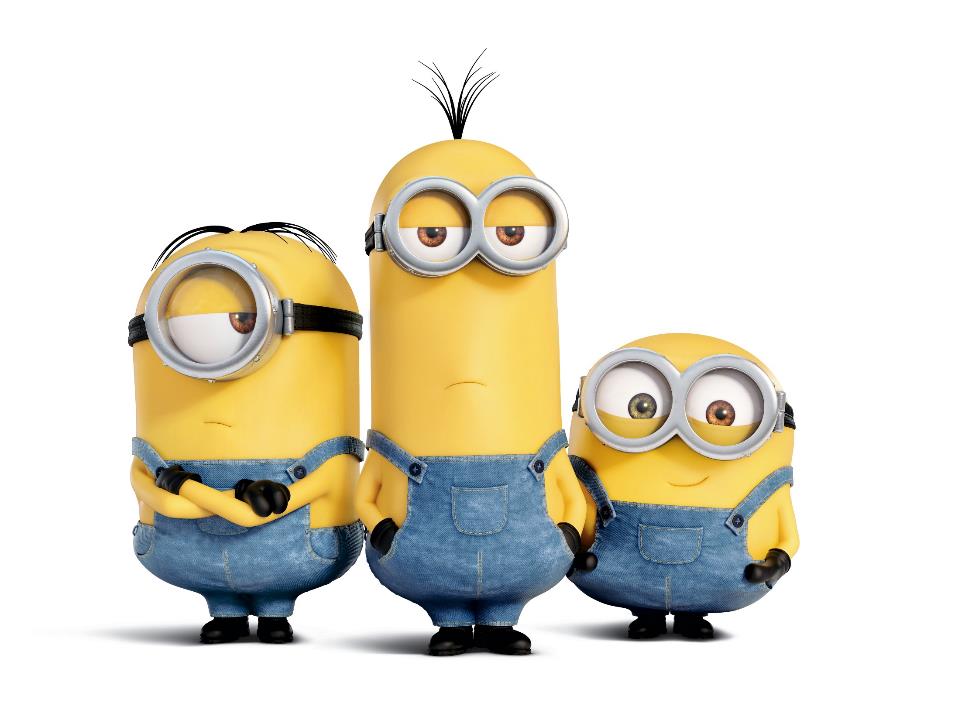 拒绝
回答
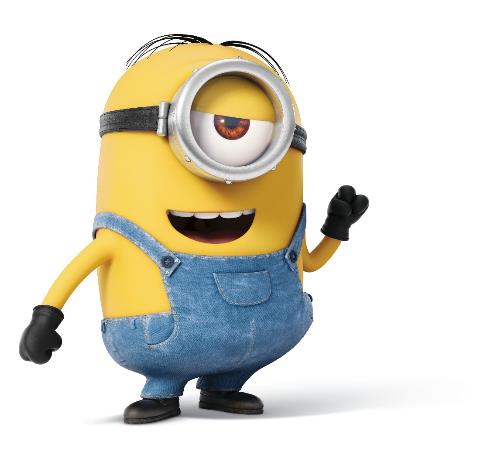